Gestión para lograr comportamientos positivos: 
Conceptos básicos para comprender y anticipar los comportamientos en casa y ser un colaborador activo del equipo del IEP
Kassondra Quaglino
Especialista en conducta/BCBA, educación especial
Santa Maria Joint Union High School District

805-922-4573 x4308
kquaglino@smjuhsd.org
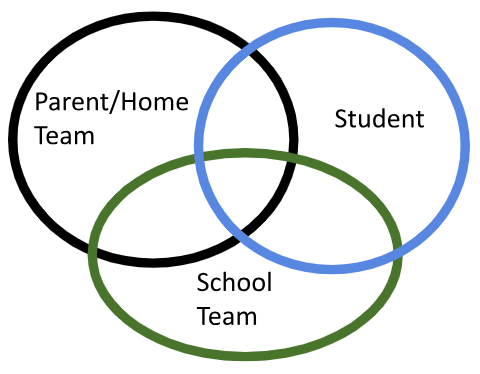 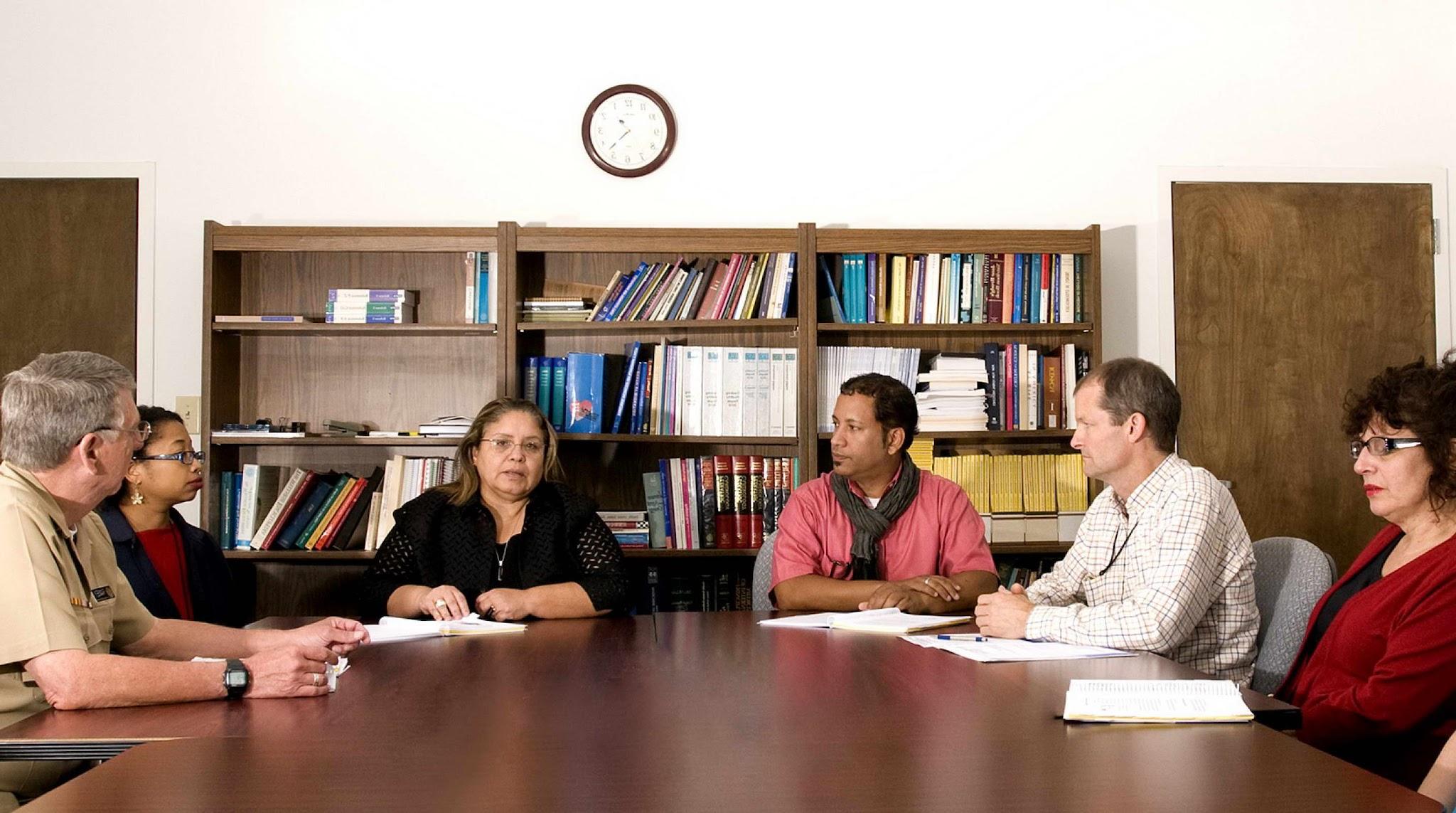 Agenda
Entender qué son los estados cerebrales
Trabajar con los estados cerebrales
Aporte su experiencia al equipo del IEP
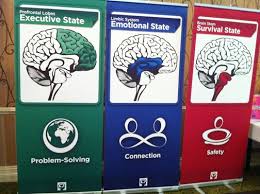 Estatuto completo de IDEA
Qué son los “estados cerebrales”
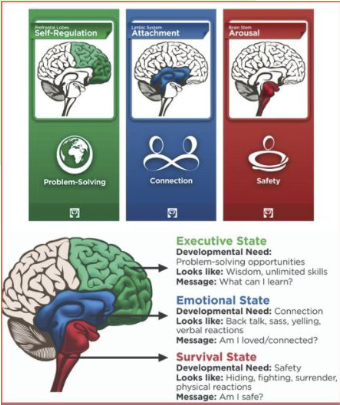 La respuesta corta es si estamos en un lugar en el que realmente podemos asimilar lo que está sucediendo y responder a ello, o si simplemente estamos reaccionando a las cosas desde un lugar de desregulación emocional (malestar emocional que anula el pensamiento sobre las cosas).
Éstas son algunas de las formas en que respondemos a los estados cerebrales
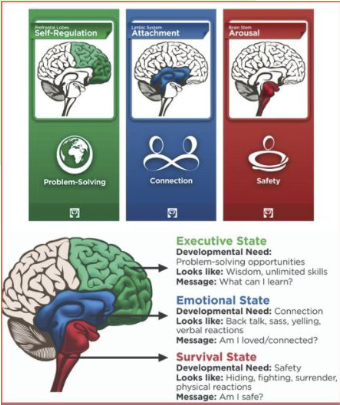 Estado de supervivencia
Necesidad para su desarrollo: SEGURIDAD
Mensaje: ¿estoy a salvo?

Estado emocional
Necesidad para su desarrollo: CONEXIÓN
Mensaje: ¿me siento querido/conectado?

Estado ejecutivo
Necesidad para su desarrollo: OPORTUNIDADES PARA RESOLVER PROBLEMASMensaje: ¿qué puedo aprender?
Para responder a los estados cerebrales utilizamos estrategias (herramientas) que desarrollamos para ayudarnos a llegar a un estado más regulado (verde/ejecutivo) y esperamos permanecer en él.
Preguntas sobre ¿qué son los estados cerebrales y qué se puede ver en cada uno?
A continuación:  ¿cómo usamos esto en casa?
No vivimos en un solo estado cerebral
Todos entramos y salimos del estado verde... varias veces al día.
Es normal tener momentos en los que pasas a estados emocionales o de supervivencia.
Estos momentos son “provocados" por experiencias y nuestro cerebro simplemente responde.
Los factores provocadores pueden ser experiencias familiares o desconocidas.
Las experiencias desconocidas traen incertidumbre y estrés
Las experiencias familiares provocan ansiedad, estrés y/o miedo
Basado en experiencias anteriores
Saber qué "provoca" la reacción de las personas (rojo/azul) es clave para preparar y apoyar al estudiante para que permanezca en verde incluso cuando se enfrente a los factores provocadores.
[Speaker Notes: 4-10: 1  Positive to undo negative.  
The bigger and more emotionally difficult the negative, the more we remember it and the harder it is to overcome]
¿Cómo se ve cuando alguien es "provocado"?
Comprender la reacción de una persona cuando se encuentra en los estados cerebrales rojo/azul nos permite reconocer el estado y los comportamientos relacionados

EJEMPLOS de lo que puede ver:


Azul (es posible que aún pueda interactuar y resolver el problema)
Verbal: gritar con tono fuerte y/o exigente, comentarios inapropiados, dar excusas
Físico: dar la espalda, inflar el pecho, negarse a levantar la vista o a moverse, llorar/sollozar, encerrarse en sí mismo
Propiedad: dar portazos, empujar objetos sobre una mesa, tirar la mochila

Rojo (todo el razonamiento desaparece)
Verbal: gritos con tono amenazador y/o postura intimidante
Físico: agarrar cosas de los demás, cerrar la puerta de golpe para impedir la salida, empujar a los demás, dar puñetazos a las paredes, derribar muebles, llorar/actuar de forma histérica
Propiedad:  lanzamiento de objetos: lanzar mochila/llaves, etc. con intención
Practicar habilidades positivas, cuando padres y estudiantes están regulados, hace que los momentos difíciles sean menos propensos al rojo.
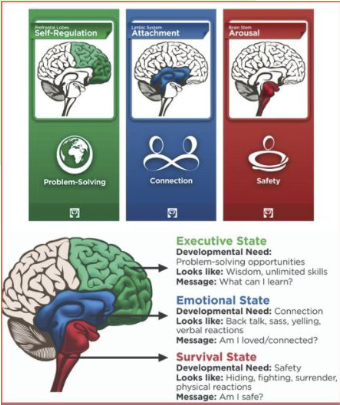 ¿Cómo son estos estados para nosotros?

Estados cerebrales - en blanco

Estados cerebrales - ejemplos
Mantenerse en el estado cerebral verde
Las estrategias proactivas son clave para ayudar a todos a permanecer en el estado cerebral verde

EJEMPLO:

Rutina para el comportamiento
¿Qué tiene que hacer el niño, cuándo y qué tipo de recompensa recibe?


Expectativas
Expectativas claras y sencillas, con consecuencias claras en caso de incumplimiento (debe ser capaz de cumplirlas regularmente)


Practicar estrategias en un estado regulado/tranquilo (zona verde) 
Hable de un acontecimiento que tendrá lugar en el futuro, ¿cuáles son las expectativas y cómo puede apoyar al estudiante?
Un ejemplo escolar
Asistencia (el factor provocador es salir por la puerta y dirigirse a la escuela)



Razones frecuentes:
Ansiedad - puede estar relacionada con algo en la escuela u otro
No es interesante
El estudiante sale o se acuesta tarde y no quiere levantarse
 
Esto hace que sea más probable que el estudiante esté a la defensiva y en un estado rojo/azul cuando se le empiece a presionar para que vaya a la escuela


LA MEJOR HERRAMIENTA GLOBAL PARA LOS PADRES

Las respuestas constantes y las rutinas de mañana y noche ayudan a todos
(es posible que aún desee buscar otras ayudas disponibles)
Consideremos cómo son para usted los estados cerebrales

Estados cerebrales y plantilla responsiva 

Estados cerebrales y ejemplo responsiva
[Speaker Notes: FIRST PART TEMPLATE]
¿Preguntas sobre estos conceptos básicos para el hogar?
A continuación:  colaboración con el equipo de IEP
Si nunca he compartido lo que funciona en casa, ¿cuándo lo hago en la reunión?
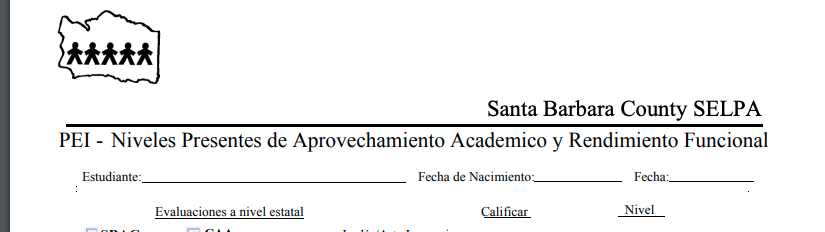 Desarrollo del IEP:
Datos demográficos 
Información/elegibilidad
Puntos fuertes del estudiante
Preocupación de los padres
Repaso de las metas anteriores
Niveles presentes de rendimiento   
Repasar las nuevas metas propuestas	
Evaluaciones del Estado 
Factores especiales: 
Acomodos y modificaciones
Plan de transición (si corresponde) 
Educación especial y servicios relacionados    
Elegibilidad de ESY  
Oferta de FAPE establecimiento educativo
Disposiciones de condiciones de emergencia
Ayudas suplementarias y transporte
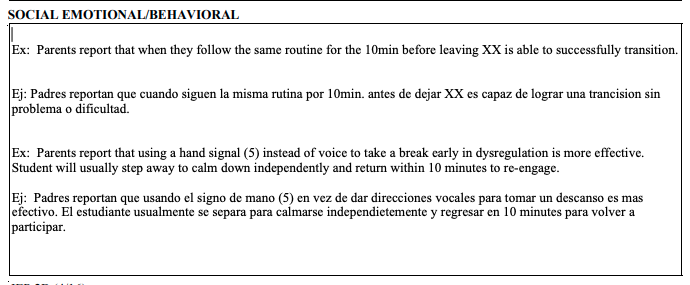 Más restrictivo
BIP y refuerzo individualizado
Aumentar el apoyo al comportamiento en la educación especial
Metas de comportamiento y enseñanza proactiva de habilidades
Expectativa de comportamiento universal y respuestas con acomodos del IEP según sea necesario
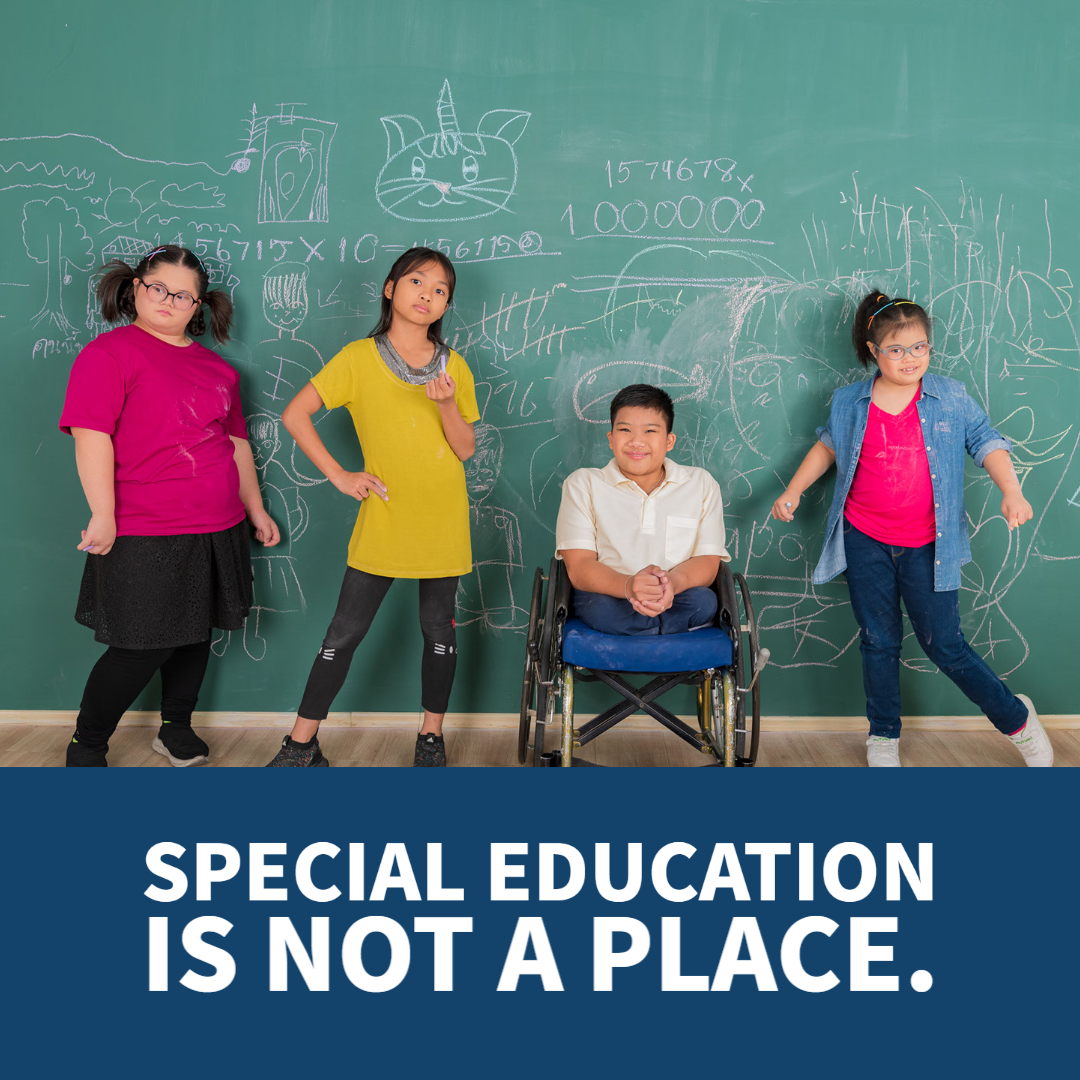 Apoyos relacionados:  logopedia, asesoramiento, etc.
Menos restrictivo
Los equipos pueden incluir estrategias en Metas y Acomodos.
Ejemplo:  
Utilizar señales no verbales para indicar pausas de regulación
Presentación visual de las rutinas de fin de clase (lista de verificación, iconos, etc.)
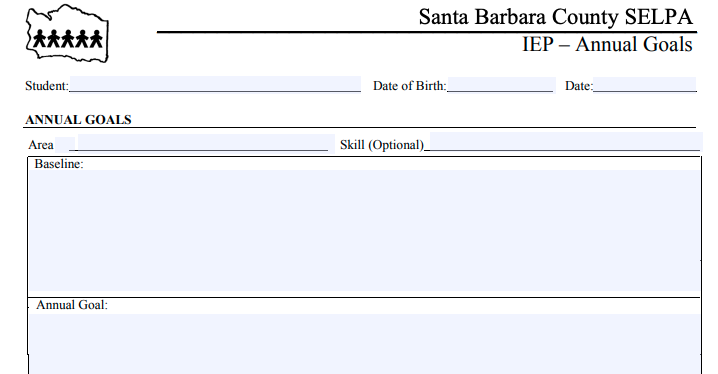 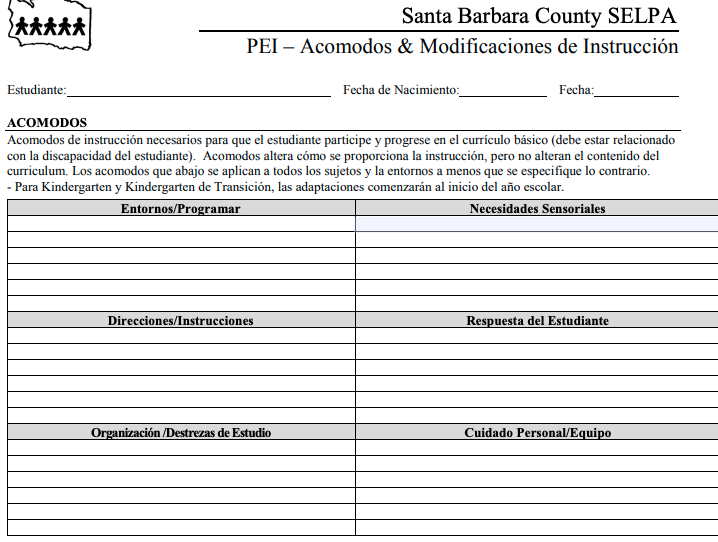 Más restrictivo
BIP y refuerzo individualizado
Aumentar el apoyo al comportamiento en la educación especial
Metas de comportamiento y enseñanza proactiva de habilidades
Expectativa de comportamiento universal y respuestas con adaptaciones del IEP según sea necesario
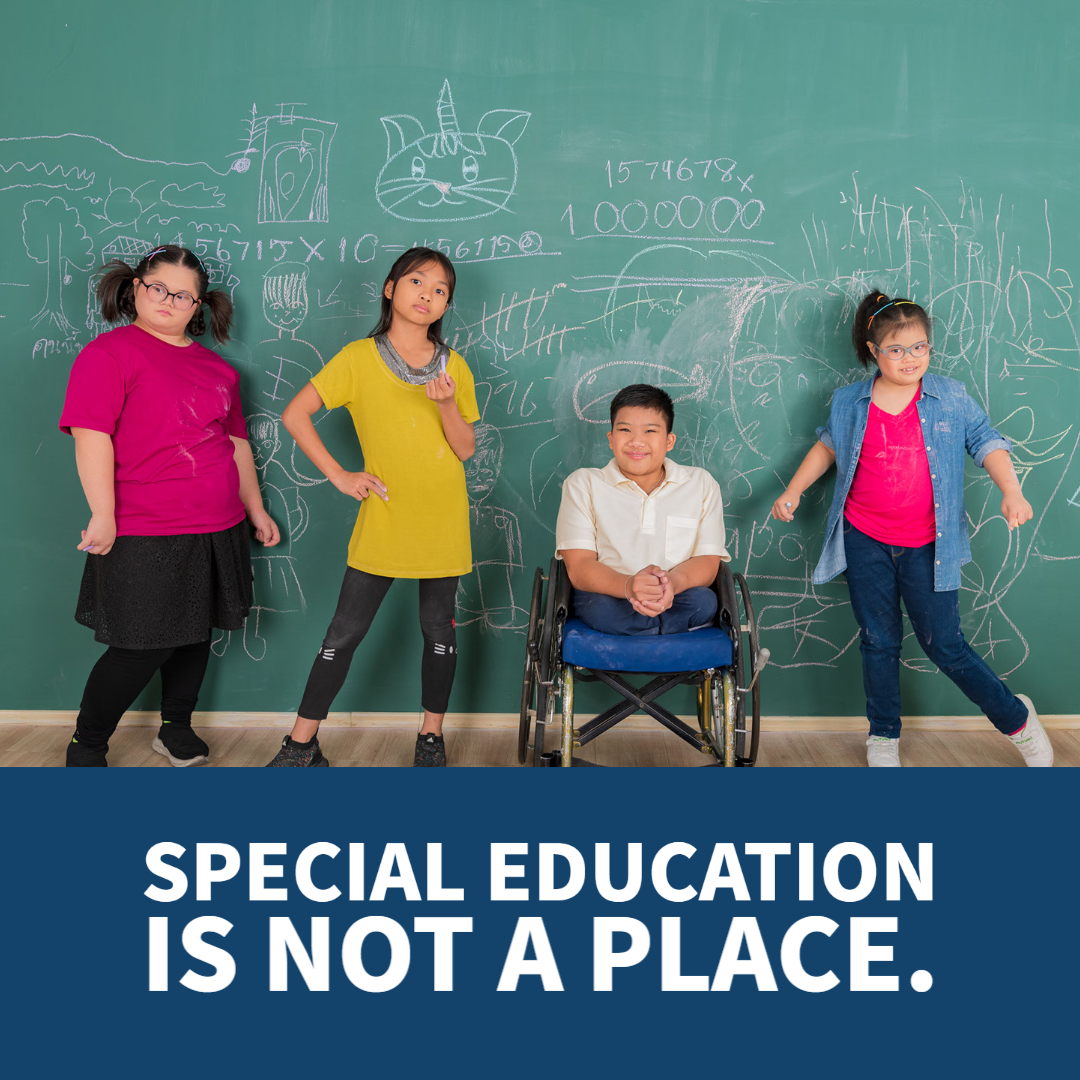 Apoyos relacionados:  logopedia, asesoramiento, etc.
Menos restrictivo
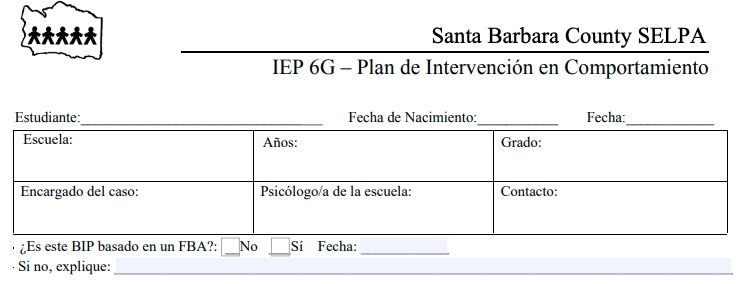 ¿Cómo se relaciona esto con el Plan de Intervención en Comportamiento (BIP, por sus siglas en inglés)?
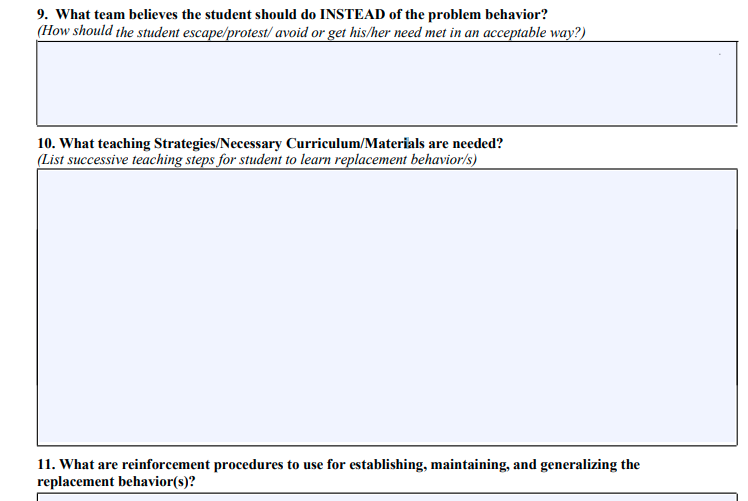 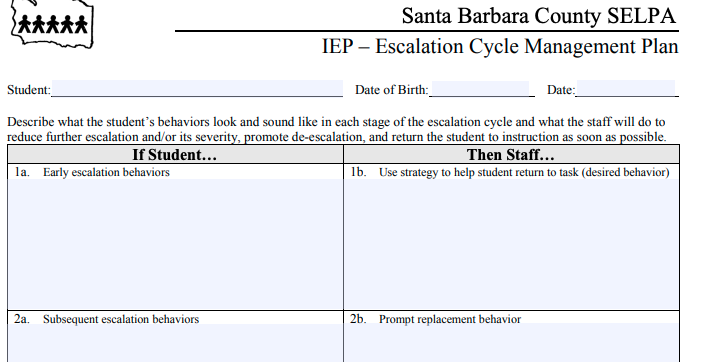 Sólo unas pocas diapositivas más y tendremos tiempo para preguntas
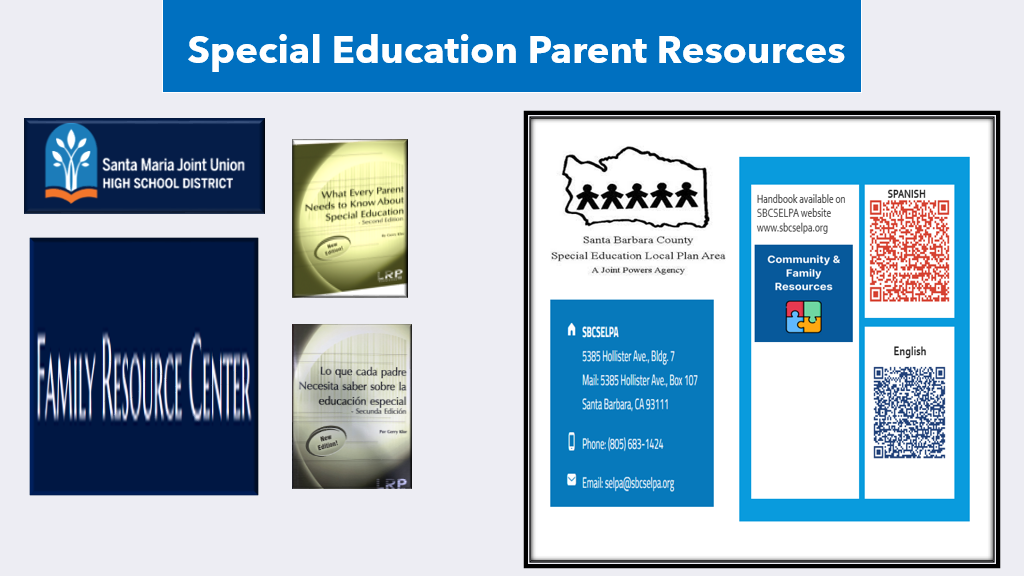 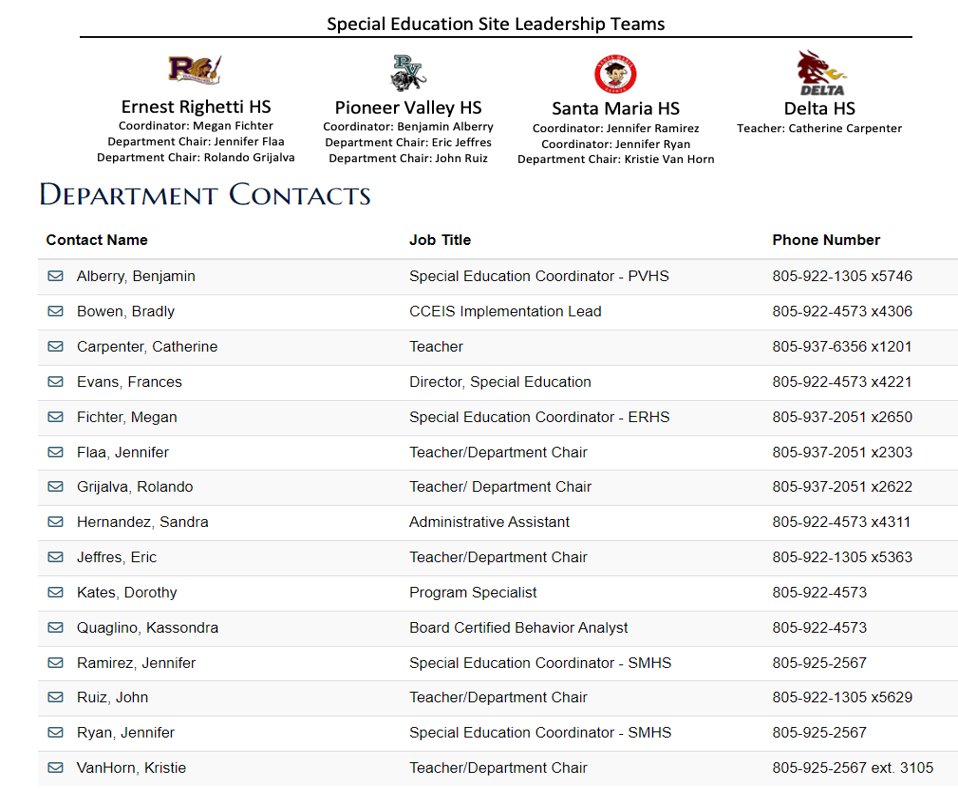 ¿Preguntas?
Kassondra Quaglino
Especialista en conducta/BCBA, educación especial

Santa Maria Joint Union High School District

805-922-4573 x4308
kquaglino@smjuhsd.org